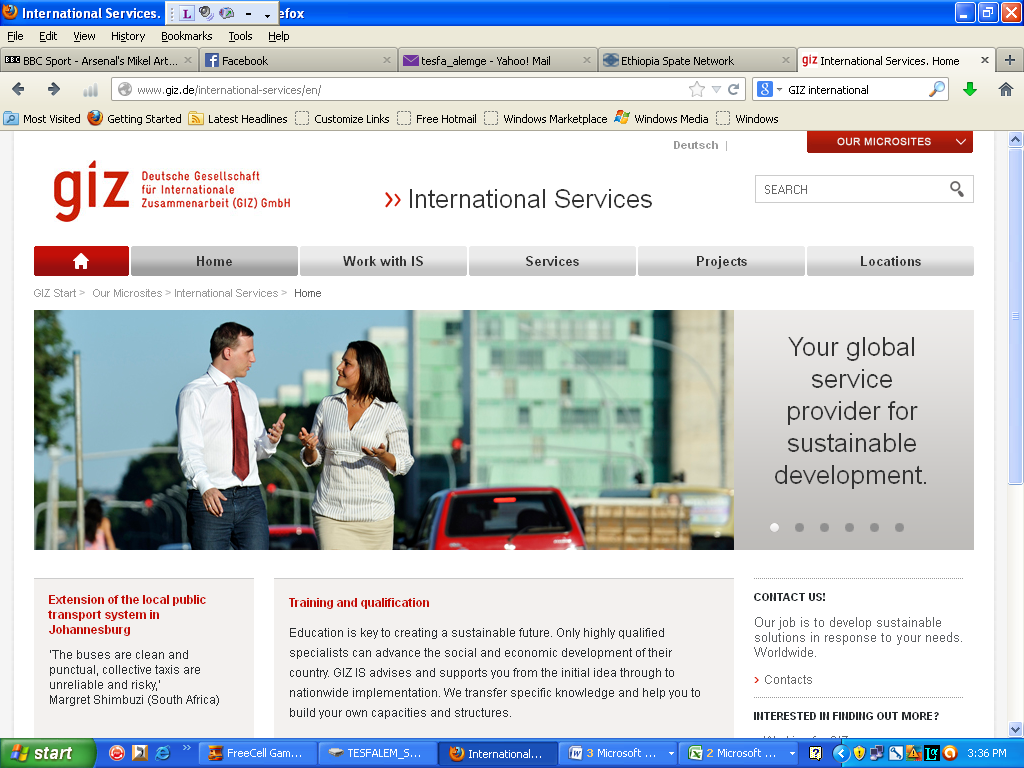 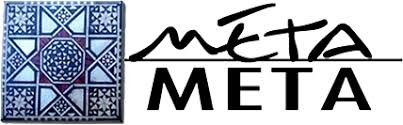 Overview of the
Establishment of long-term groundwater level monitoring site (Module 2)

08 September 2020
Gebrerufael & Hindeya
Mekelle –Samera University
1		Objectives
To establish long term groundwater level monitoring site 

to evaluate WSW role on groundwater recharge.
  to assess the performance of the WSW for long-term operation


2 Deliverables
Calibrated WetSpass model in collaboration with module 1 team 
A standard report indicating the activities and results
Established long-term monitoring site for groundwater level
2
[Speaker Notes: On]
3.    Questions
How are the water spreading weirs affecting the groundwater recharge? 

How is the deposited sediment in the vicinity of the WSW affect the groundwater recharge?

What is the magnitude of the groundwater level fluctuation during no flood and flood season?
3
4. Approach/Methodology
Proposed methodologies/activities 
The first and best option 
 hydrogeological and geophysical study to select observation well sites
determine drilling method (Manual or Machine)  and recruiting drilling crew 
Set up and implement long term groundwater level monitoring site

 Optimal Methodology under COVID 19 travel restrictions 
Set up distributed water balance WetSpass  model (AET, Runoff, Recharge)
  data collection and input preparations
Setup and calibrate the model
4
How supervision and quality control will be maintained?
Data collection will be done via local partners based on

 checklist prepared  by the Mekelle and Samara University  focal persons under close supervision

 Data quality check will be done via regular communication and data sharing
5
Data requirement for the modeling
Soil map ( if exist , unless taking  soil samples for texture analysis to verify FAO soil map )
Topography Slope( from DEM)
Land use (Summer and winter) image classification
Temperature (summer and winter) near by stations
Precipitation ( summer and winter) near by stations 
Wind speed (summer and winter) nearby stations
PET (Summer and Winter) from CROPWAT 
Groundwater depth ( summer and winter) from near by drilled borehole
6
Study site 
 Proposed study site for detail investigation is at Gulina

 criteria for selection groundwater monitoring site 

Shallow water table depth (18-20 meters from  ground)
Favorable topography and availability of water bearing formation
Potential for recharging flood
Workability and practicality for drilling activity based on this Golina is  selected for detail investigation
7
[Speaker Notes: On]
Analysis
Preparation of input thematic layers ( time consuming)
   Meteorological data
   Land‑use/land cover
  Soil texture
  Groundwater depth( static water level during drilling)
  Topography and slope

Impute  quality matters for the modeling  result
8
Overview of WetSpass
WetSpass is an acronym for Water and Energy Transfer between Soil, Plants and Atmosphere under quasi Steady State
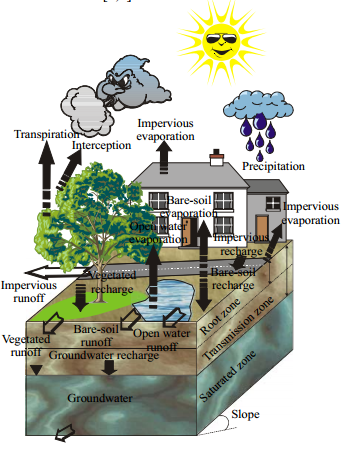 Inputs for the  WetSpass
WetSpass output
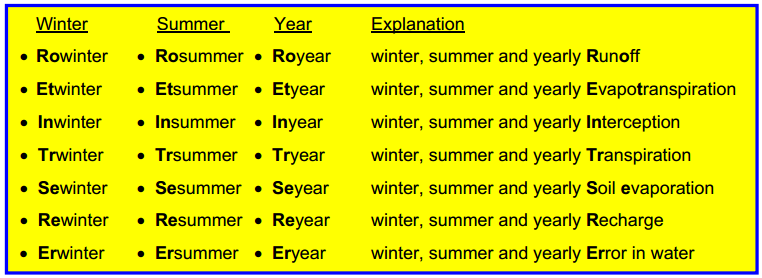 THANK YOU!!!!
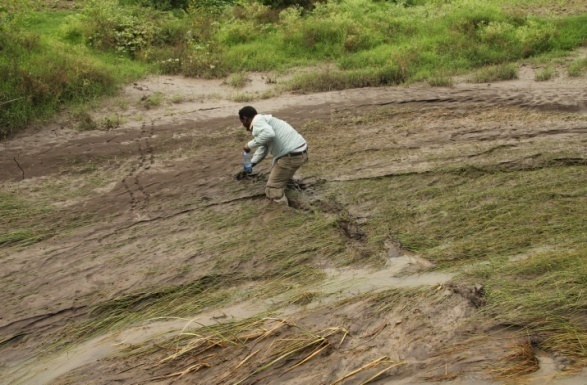 FSW in Afar, Ethiopia (GIZ SDR ASAL)